بسم الله الرحمن الرحيموالصلاة والسلام على أشرف الأنبياء والمرسلين
الخصائص الصوتية للغة العربية :
إن اللغة العربية تملك أوسع مدرج صوتي عرفته اللغات، حيث تتوزع مخارج الحروف بين الشفتين إلى أقصى الحلق. وقد تجد في لغات أخرى غير العربية حروفاً أكثر عدداً ولكن مخارجها محصورة في نطاق أضيق ومدرج أقصر، كأن تكون مجتمعة متكاثرة في الشفتين وما والاهما من الفم أو الخيشوم في اللغات الكثيرة الغنة ( الفرنسية مثلاً)، أو تجدها متزاحمة من جهة الحلق.
رسم توضيحي لأعضاء النطق :
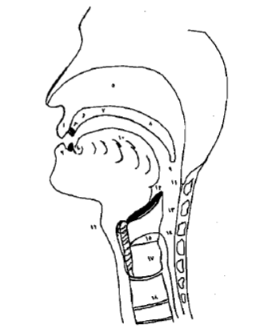 ث - ذ - ظ
ف
س - ز - ص
غ - خ
ب - م - و
ض
ع - ح
ك - ق
ت - د - ط
ل - ر - ن
ش - ج - ي
ه - أ
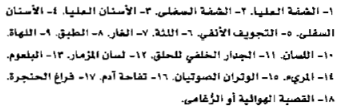 أولًا: الأصوات الشفوية:
ثانيًا: الصوت الشفوي الأسناني:
ثالثًا: الأصوات اللسانية:1- طرف اللسان مع أطراف الثنايا العليا:
2- طرف اللسان مع جذور الثنايا العليا:
3- طرف اللسان مع اللثة:
4- طرف اللسان مع مقدمة الحنك:
6- وسط اللسان مع وسط الحنك:
رابعًا: الأصوات الحلقية:1- أعلى الحلق
3- أسفل الحلق:
شروح الصفات:
1- الجهر: اهتزاز الأوتار الصوتية.
2- الهمس: عدم اهتزاز الأوتار الصوتية.
___________
3- الانفجار (الشدة): انحباس الهواء عند عضو النطق ثم انطلاقه بقوة.
4- الميوعة (التوسط): انحباس الهواء قليلًا ثم تسربه إلى الخارج.
5- الاحتكاك (الرخاوة): عدم انحباس الهواء عند عضو النطق.
___________
6- الاستعلاء: ارتفاع اللسان نحو الحنك الأعلى.
7- الاستفال: بقاء اللسان في أسفل الفم.
___________
8- الإطباق: انحناء اللسان.
9- الانفتاح: انبساط اللسان.
10- الاذلاق: خفة الصوت.11- الاصمات: ثقل الصوت.___________
12- الصفير: ضيق فتحة الانفتاح.
13- القلقلة: صوت زائد يحدث عند إتمام النطق.
14- اللين: خروج الحرف من غير كلفة على اللسان.
15- الانحراف: انحراف اللسان عند النطق.
16- التكرير: تكرار الحرف على اللسان عند النطق لارتعاد اللسان.
17- التفشّي: انتشار الهواء بين اللسان والحنك.
18- الاستطالة: الاستطالة في خروج الحرف.
19- الغنّة: صوت له رنين في الخيشوم.
عمل الطالبة:رانية سليمان الغنيم
إشراف الدكتور:
يوسف محمود فجال